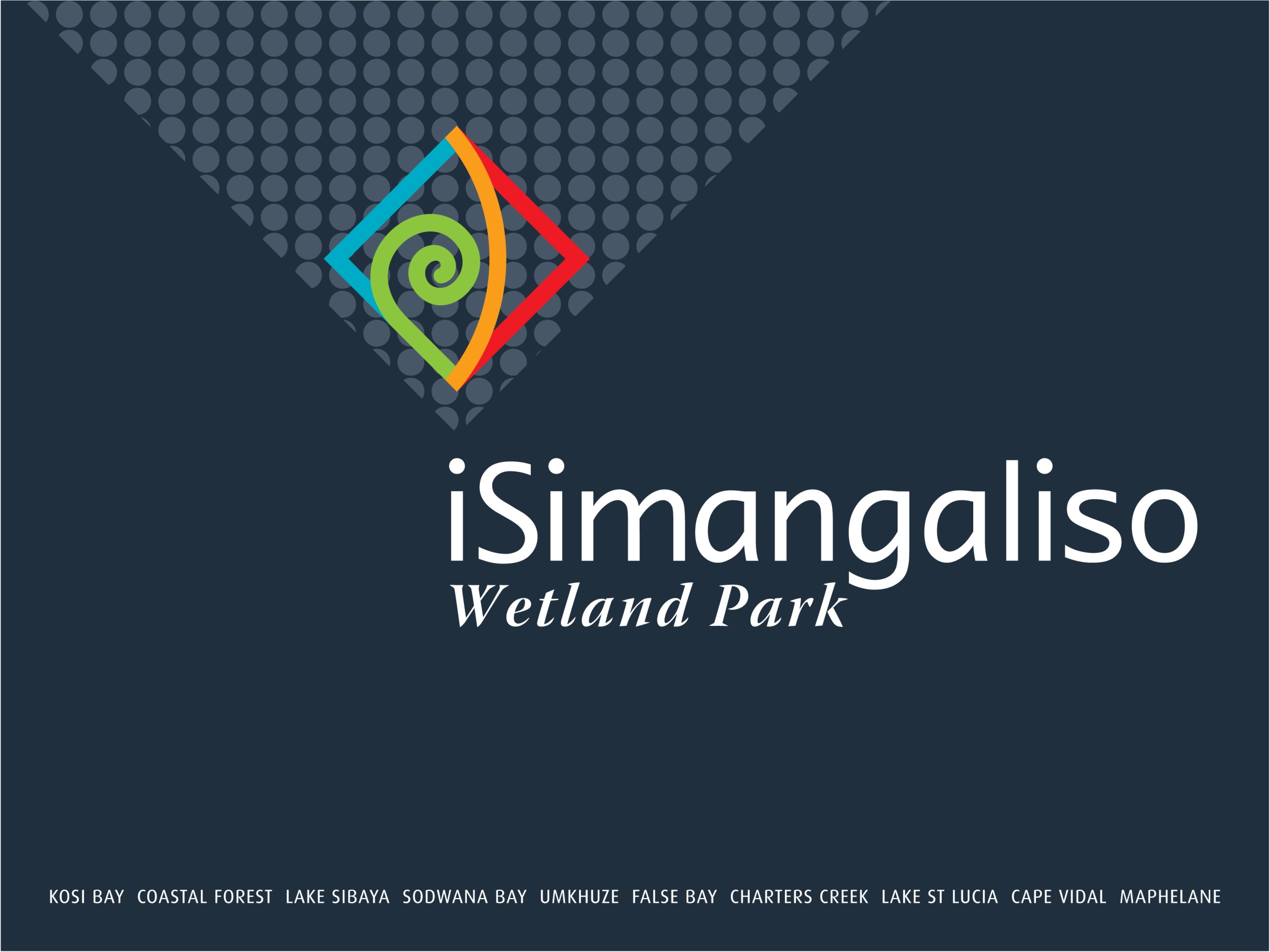 Portfolio and Select Committees 
2017/18 Annual Performance Plan
March 2017
1
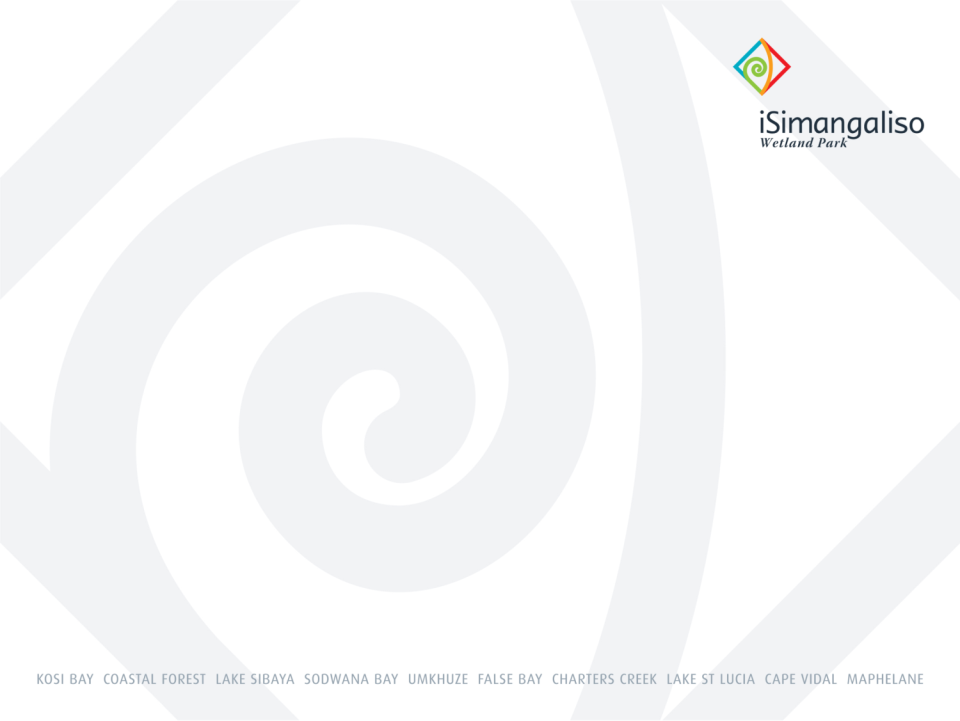 Presentation Outline
Background 
Mandate
Vision
Mission
High level structure
NDP Contribution
Alignment with DEA Plans
Strategic plan
Programme structure
Budget Estimates
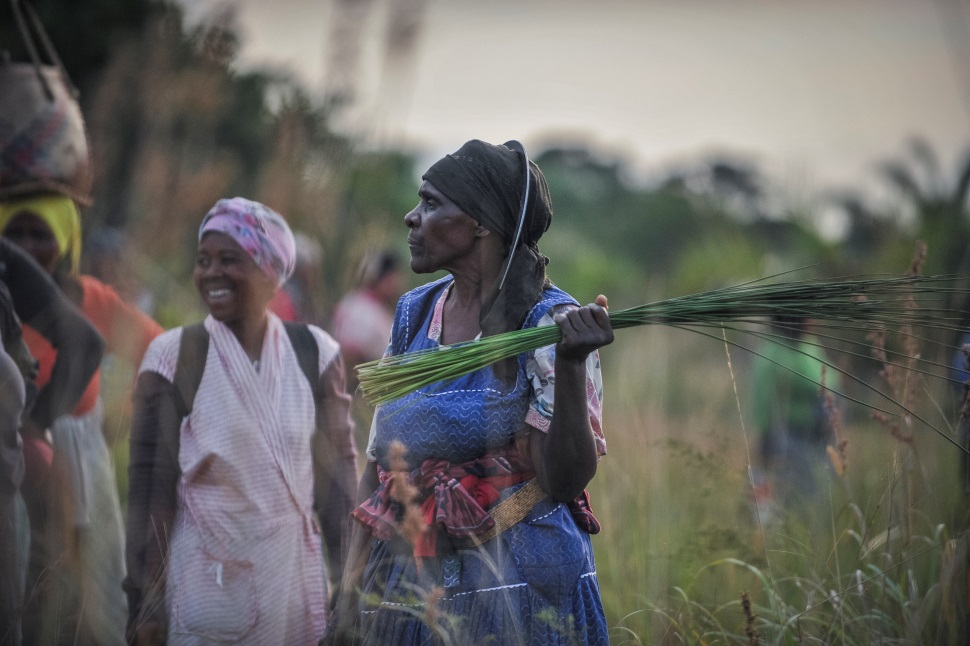 2
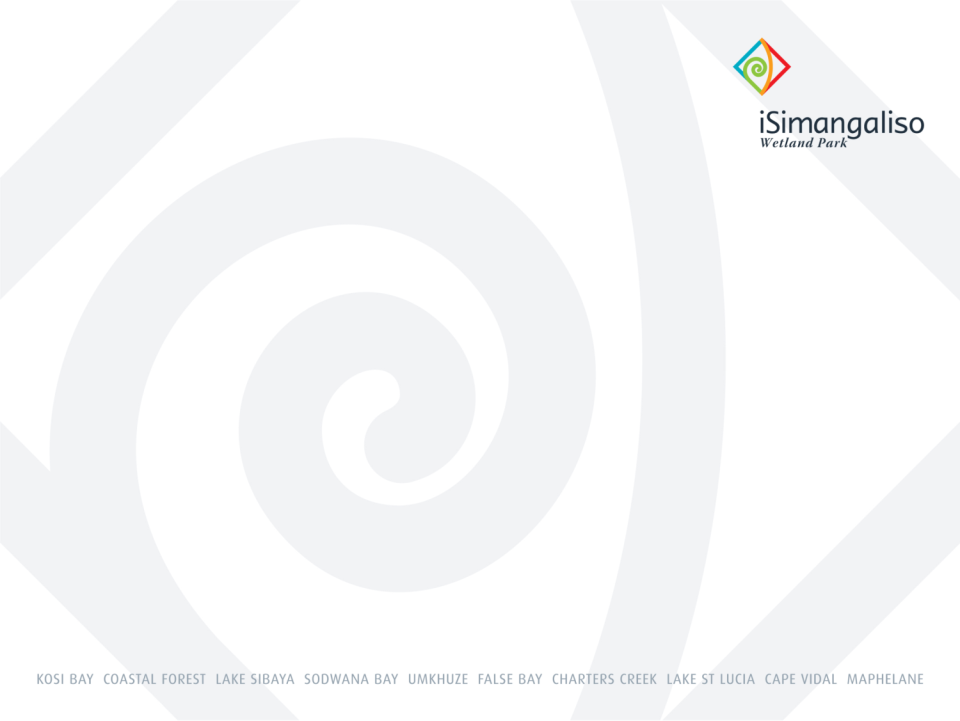 Background to iSimangaliso
South Africa became a signatory to the World Heritage Convention in 1997
iSimangaliso was the first South African site to be listed; it was listed in December 1999
It was listed for 3 World Heritage Values:
3
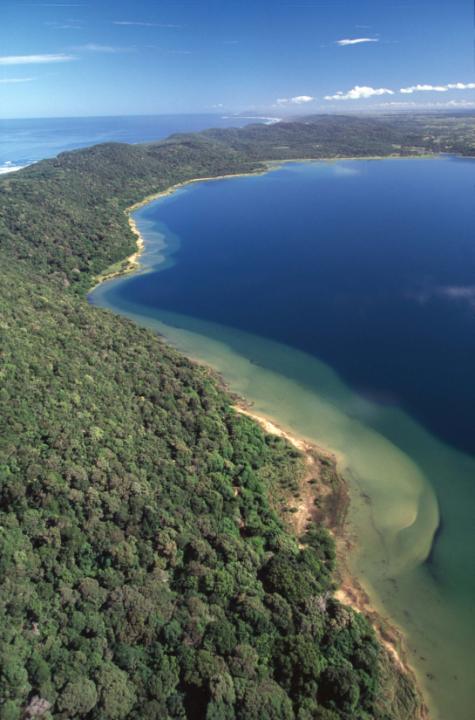 Superlative natural phenomena (sense of place)
Unique ecological and biological processes
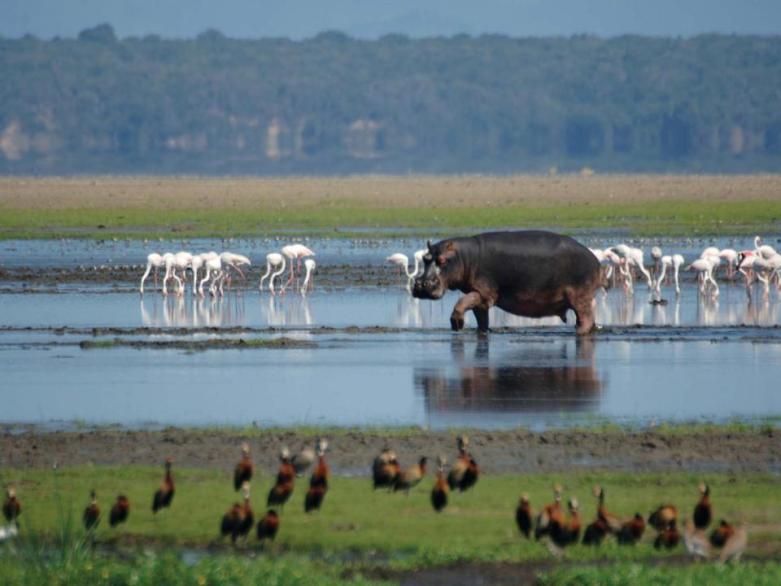 Biological diversity
4
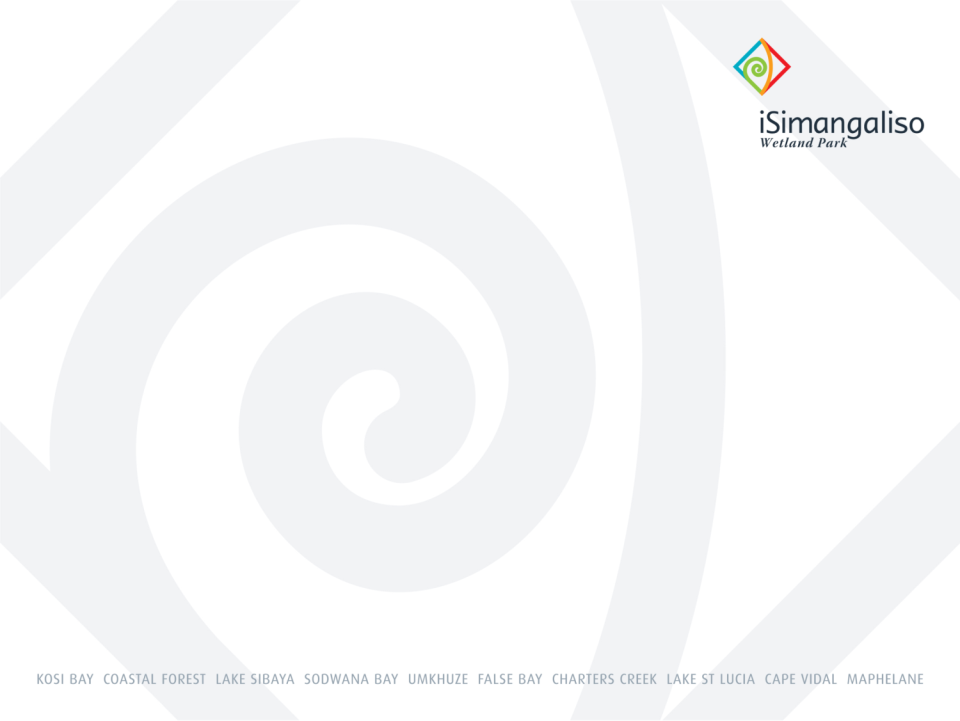 iSimangaliso’s Legislative Framework
The World Heritage Convention was brought into South African law in 2000 when the World Heritage Convention Act was promulgated
The iSimangaliso Wetland Park was established under the World Heritage Convention Act regulations consolidating 16 different parcels of land under one proclamation in November 2000
 The iSimangaliso Wetland Park Authority was established to manage the Park under the World Heritage Convention Regulations in November 2000
5
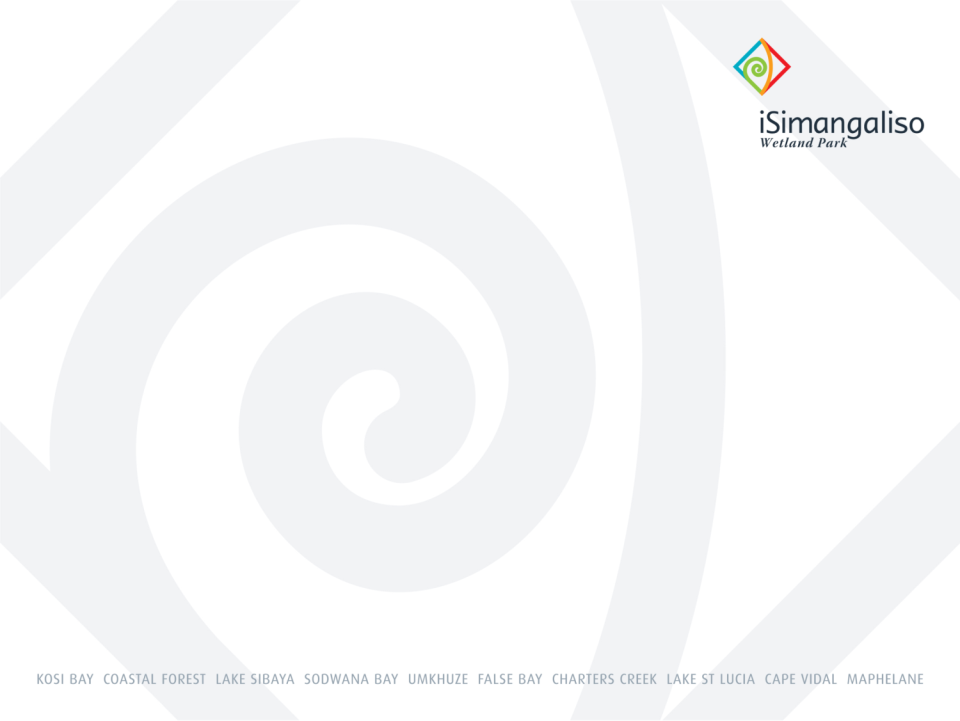 iSimangaliso’s Establishment
iSimangaliso’s was established in April 2002
It has a board with a max of 9 members & includes representation from traditional communities and land claimants
Its mandate as set out in the act is to:
Protect, conserve and present the Park, especially World Heritage Values;
Empower historically disadvantaged adjacent communities; and
Promote and facilitate optimal tourism and related development in Park. 
Its MTEF allocation for its first year of operations was R3.96m; its total revenue for that year was R16.82m and it had a staff complement of 14 people. March 2016 the MTEF allocation was R26.1 and total revenue R160.8m; staff complement 41)
6
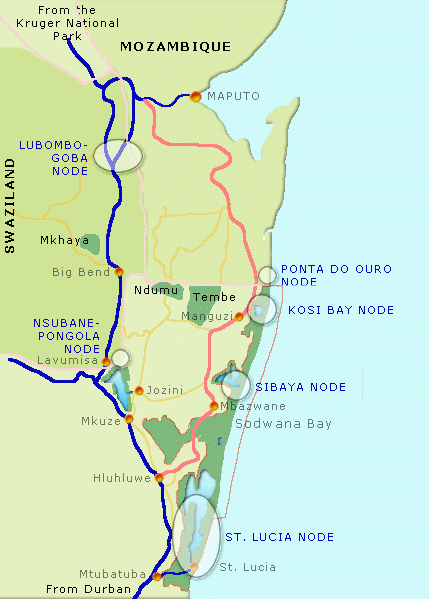 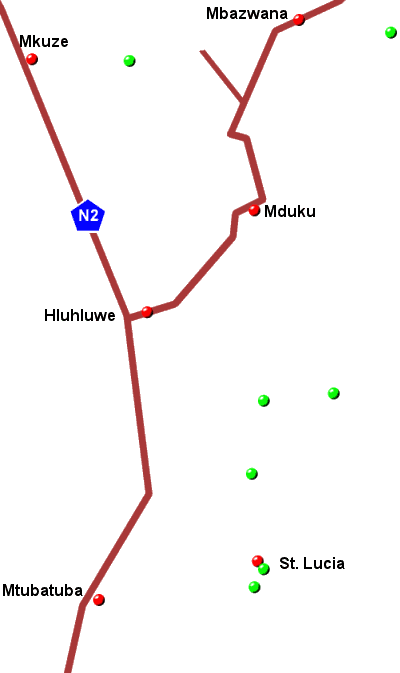 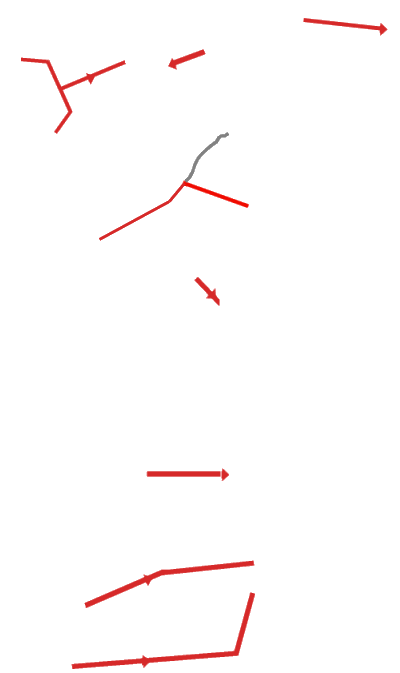 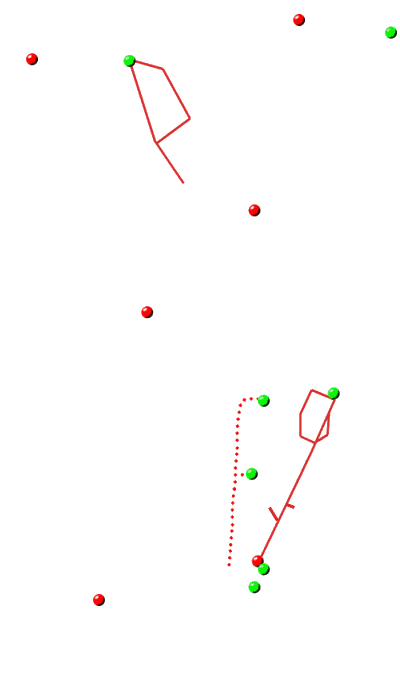 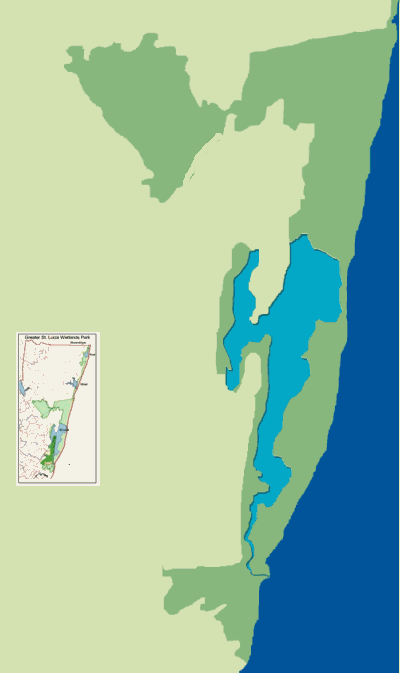 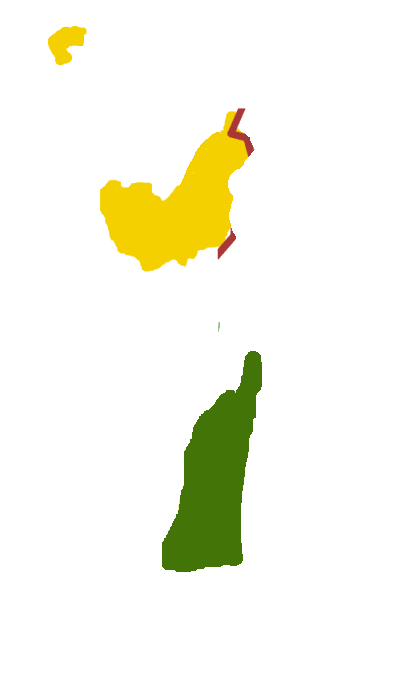 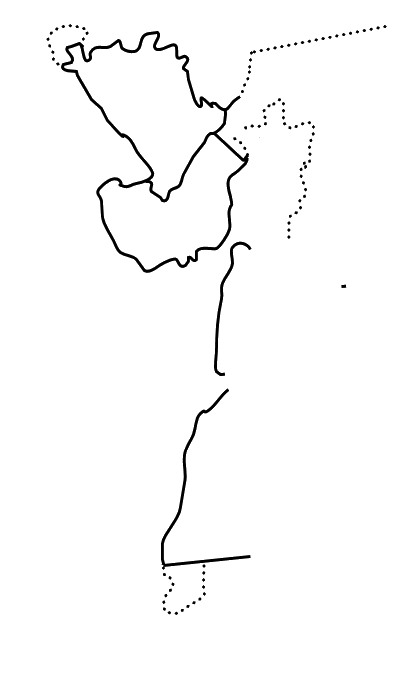 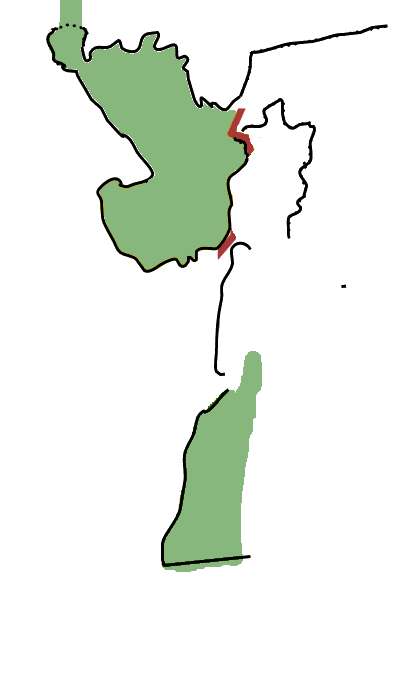 7
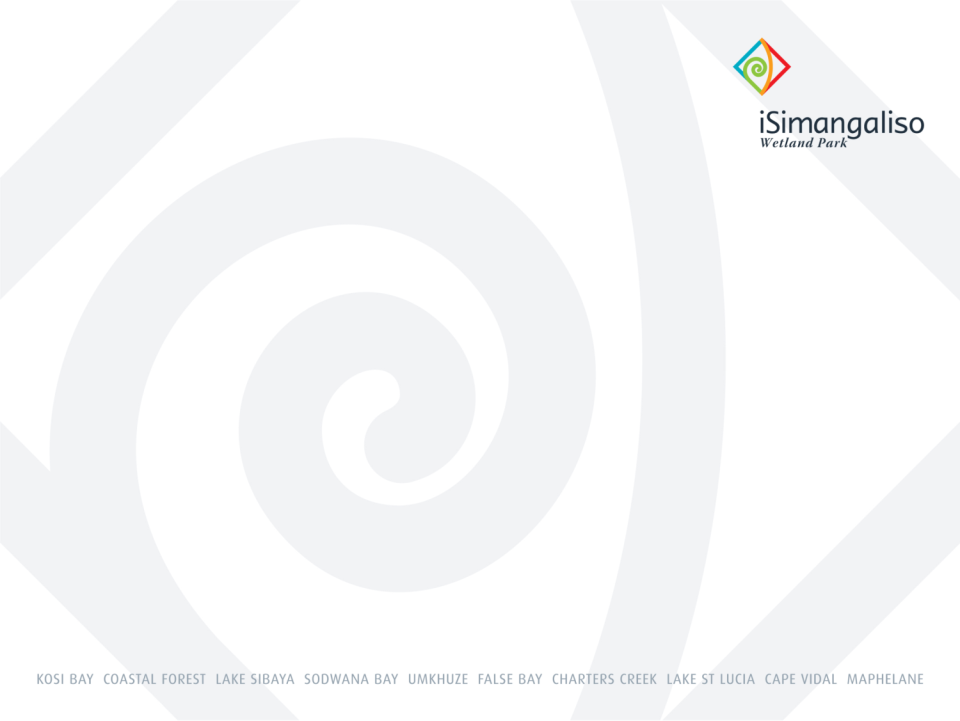 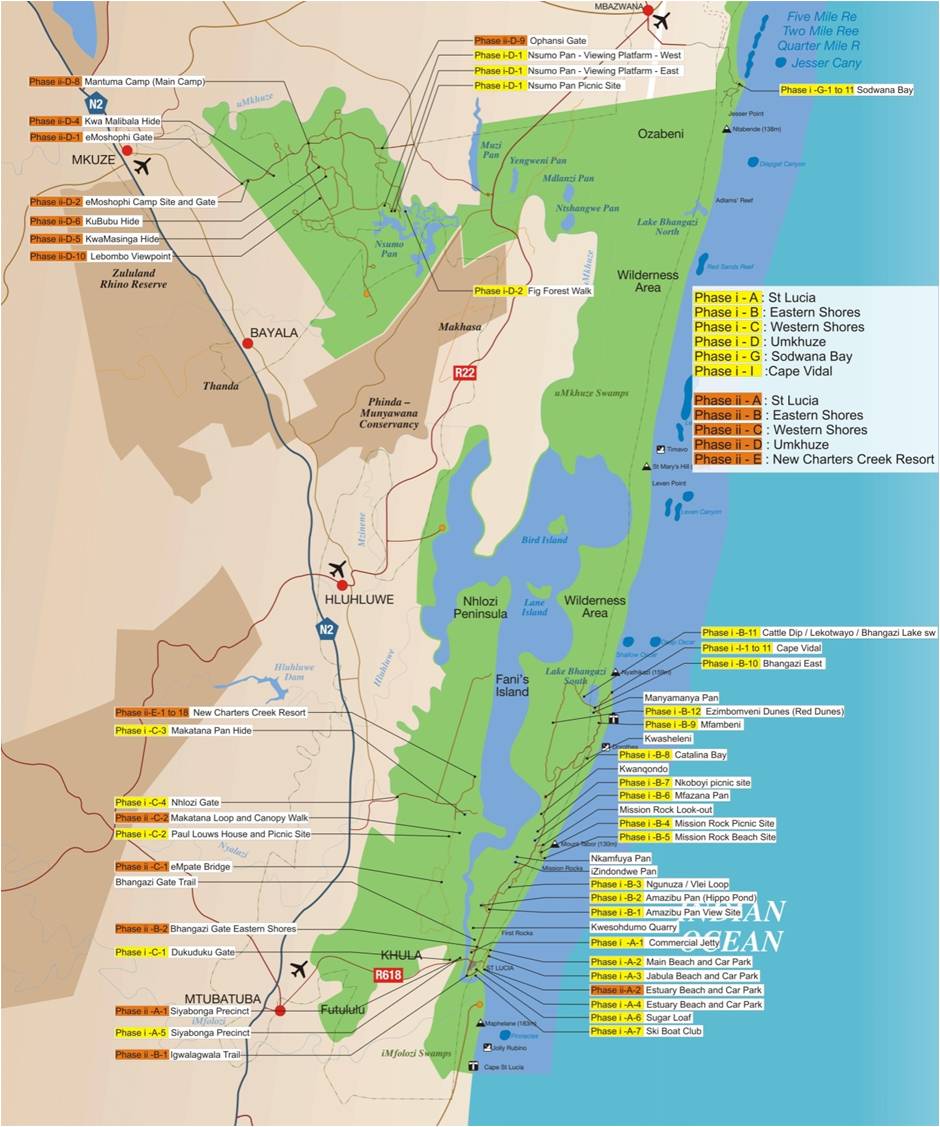 8
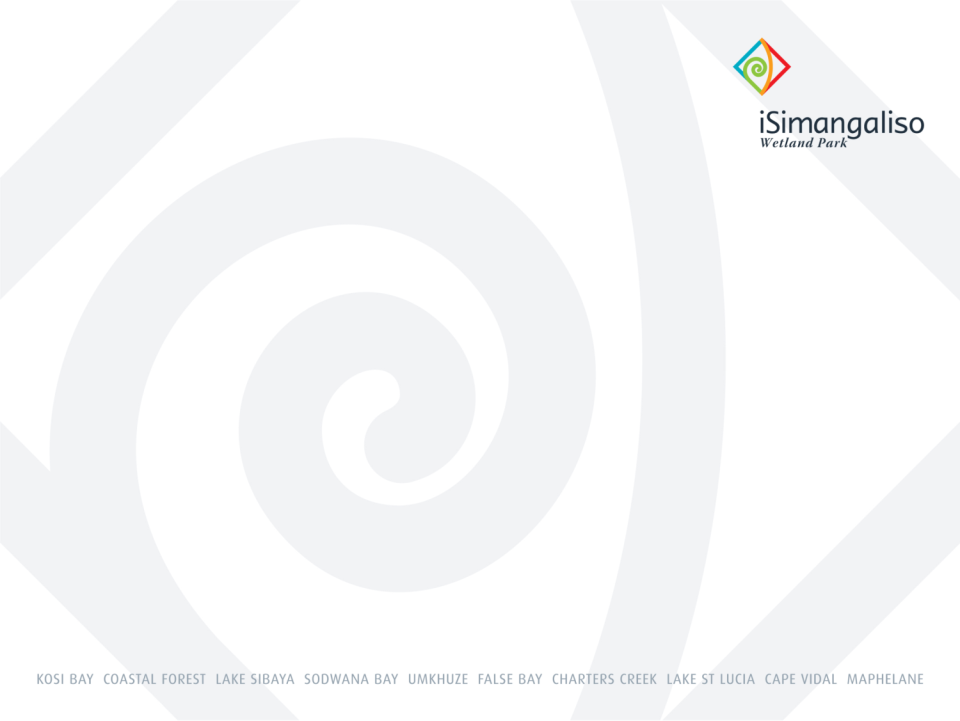 iSimangaliso’s Progress
9
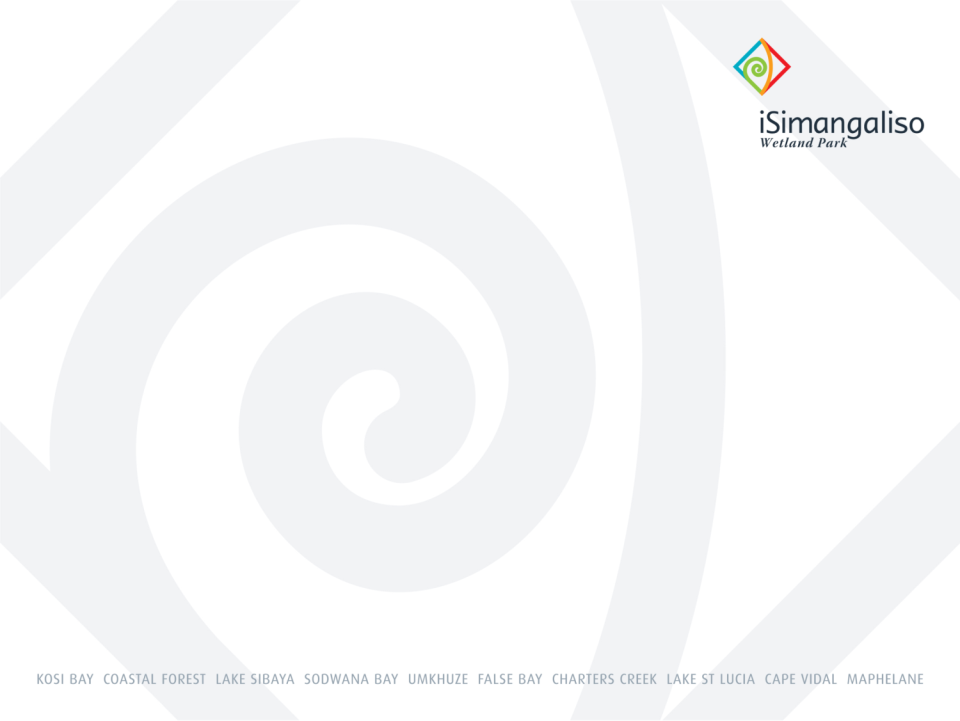 iSimangaliso’s Progress
10
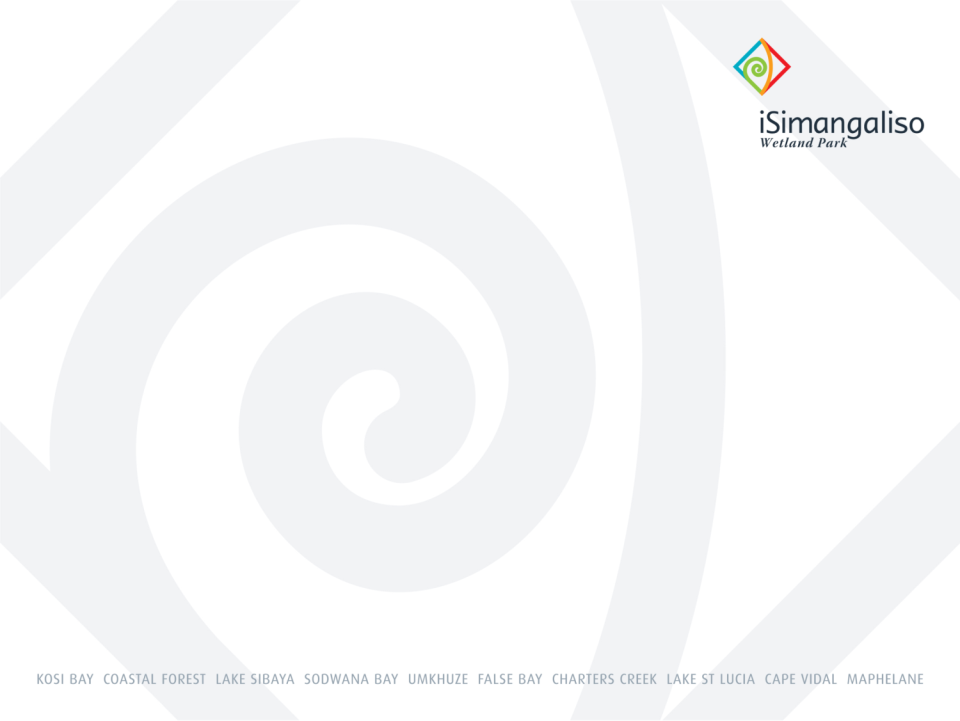 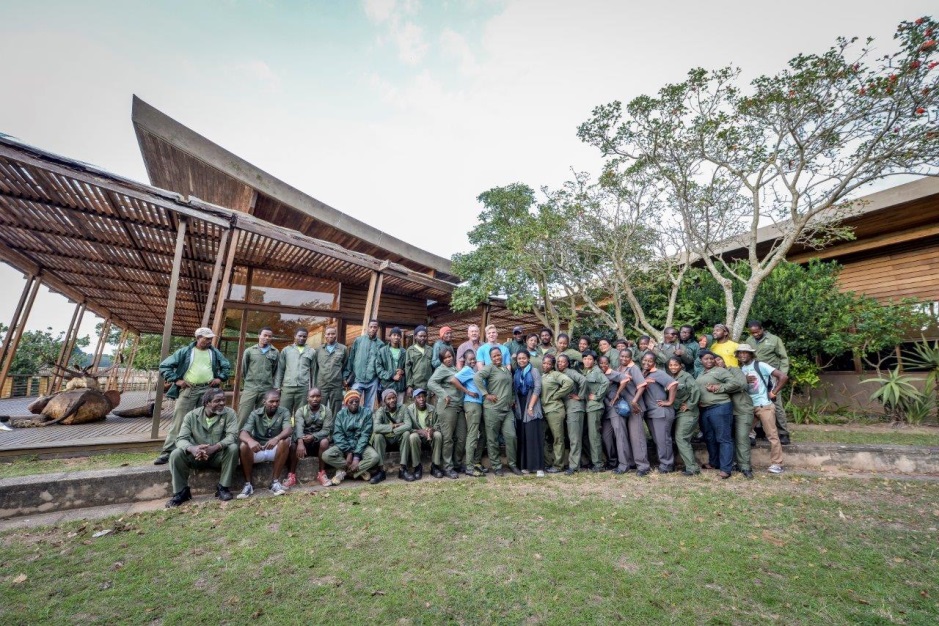 11
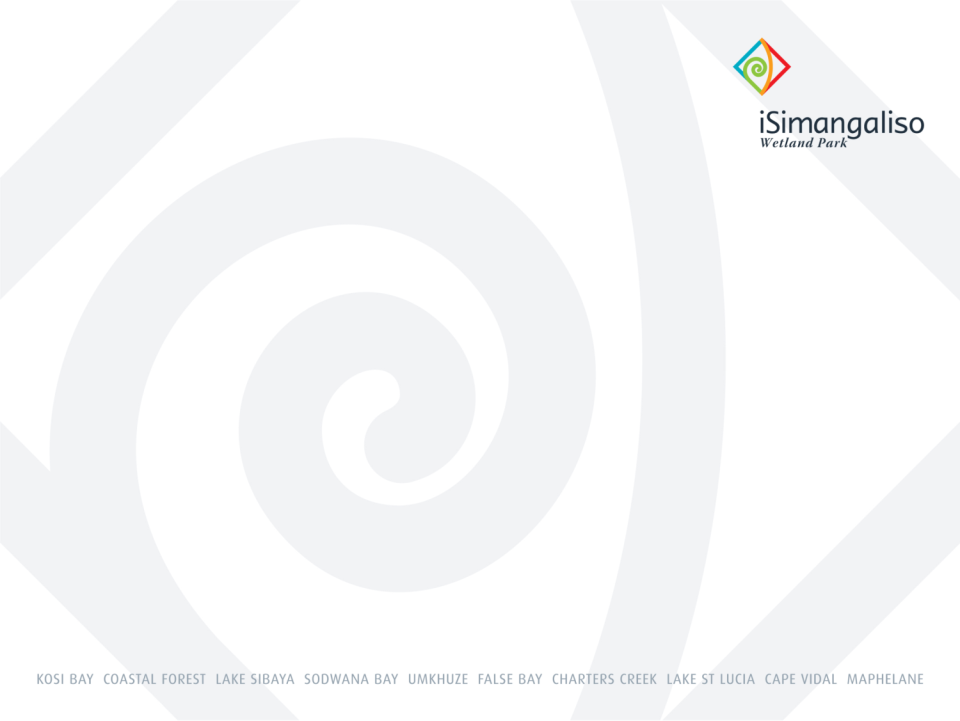 Mandate: (The World Heritage Convention Act and Regulations)
to protect, conserve and present the Park;
to empower historically disadvantaged adjacent communities;
to promote and facilitate optimal tourism and related development in Park.
12
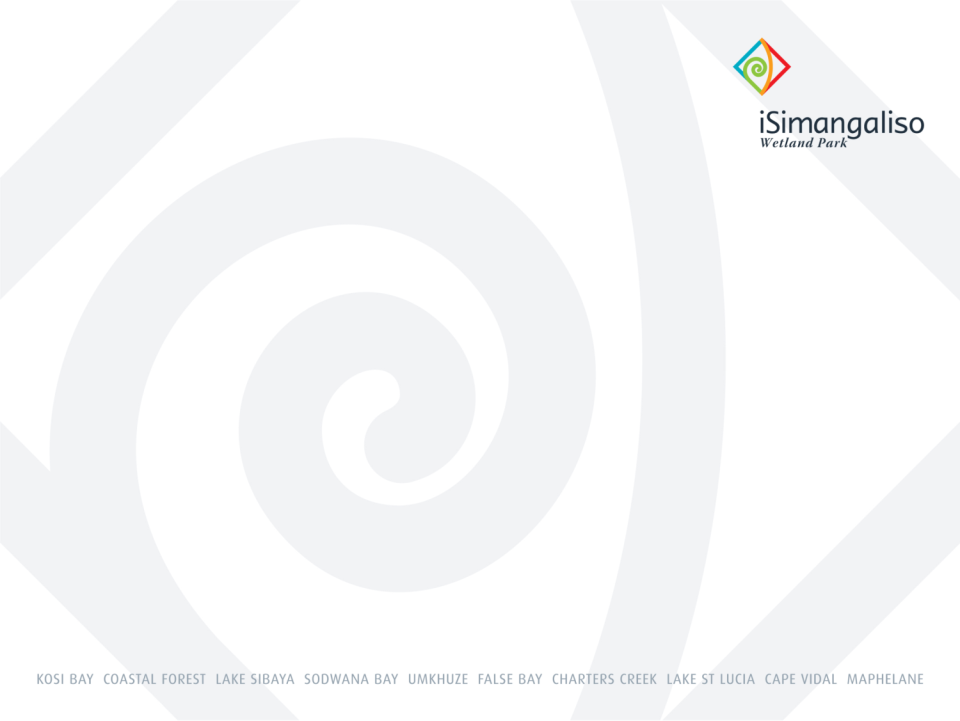 Vision: to create Africa’s greatest conservation-based tourism destination driven by community empowerment
Mission: 
To protect, conserve and present the Wetland Park and its World Heritage Values for current and future generations in line with the standards laid down by UNESCO and the World Heritage Act, and to deliver benefits to communities living in and adjacent to the Park by facilitating optimal tourism and related development
13
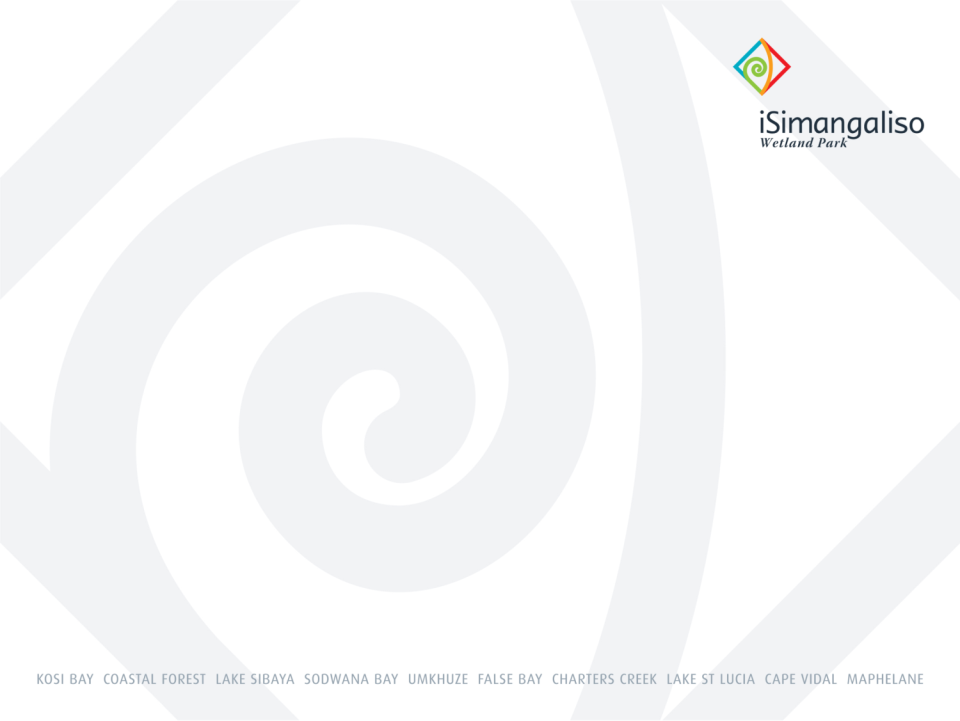 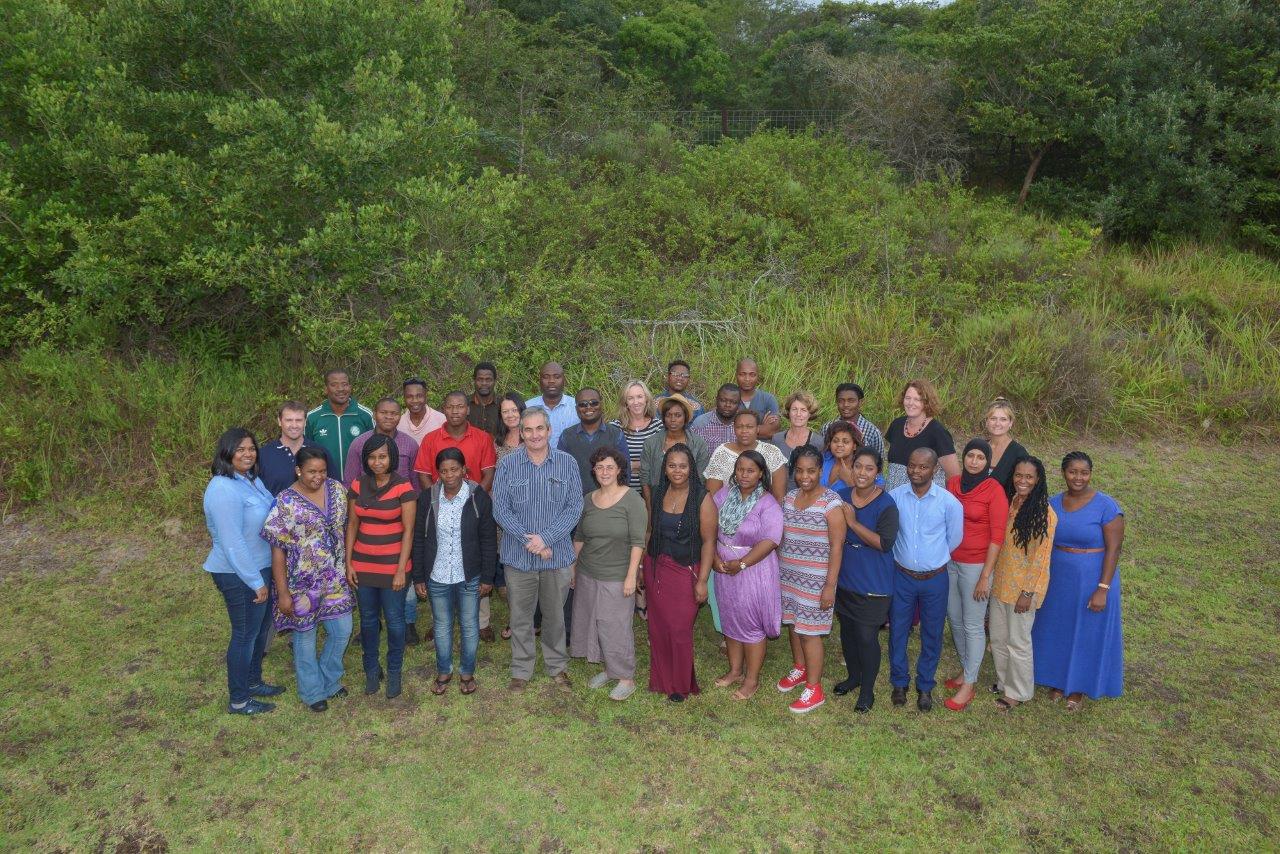 14
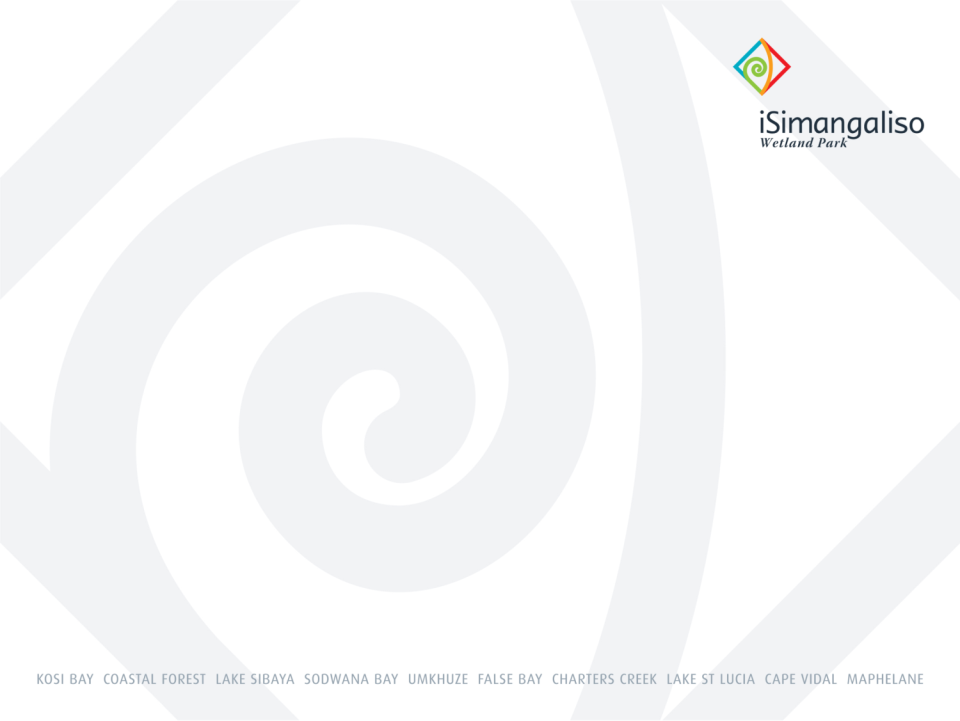 High-Level Structure
Minister
Board
Chief Executive Officer
Park Operations 
Director
Business
Director
Research, Policy & Planning
Senior Manager
CFO
15
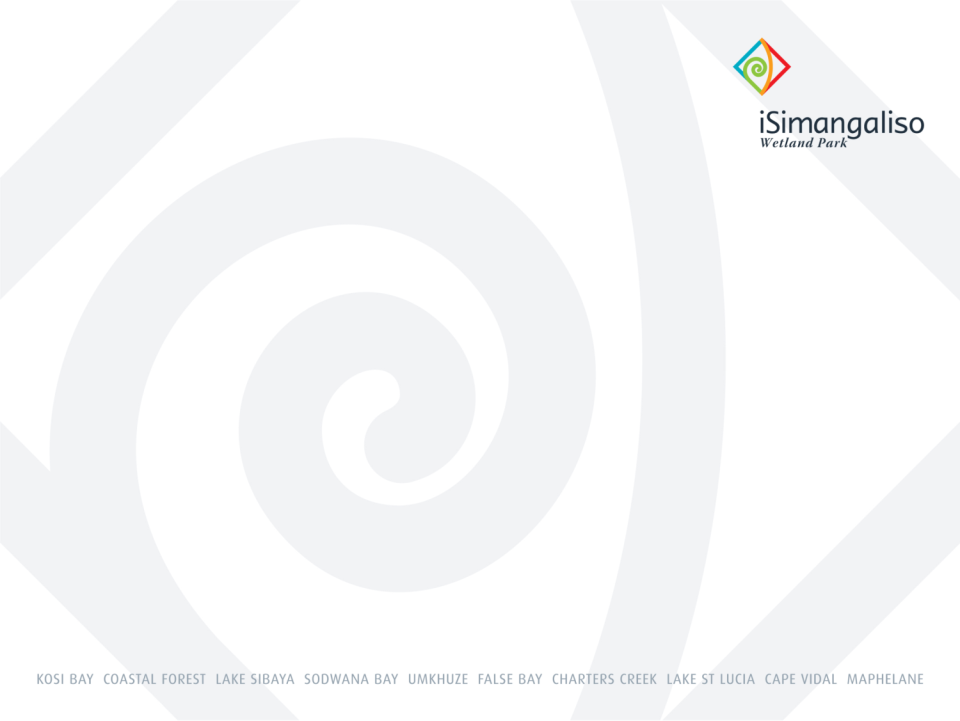 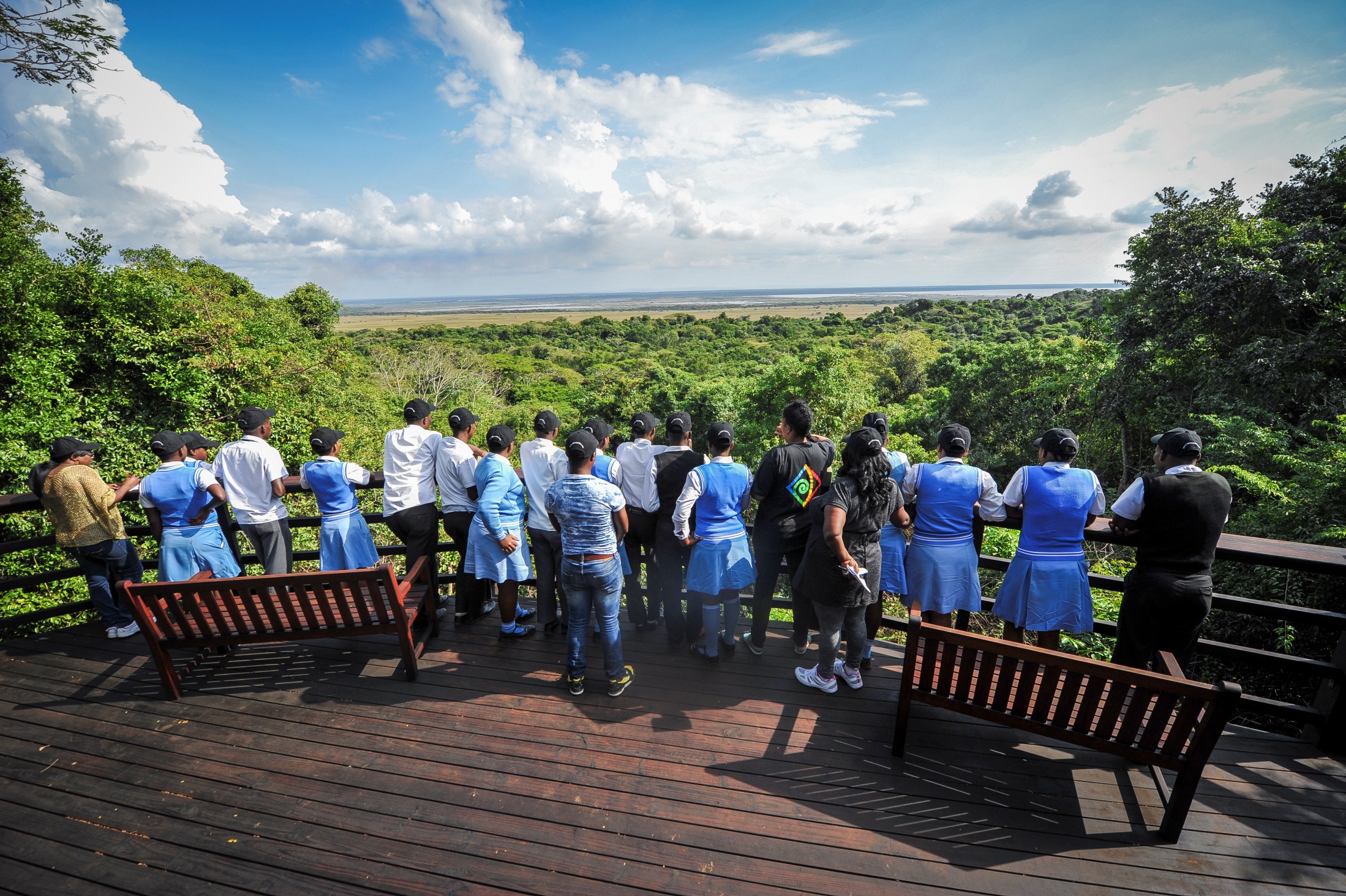 16
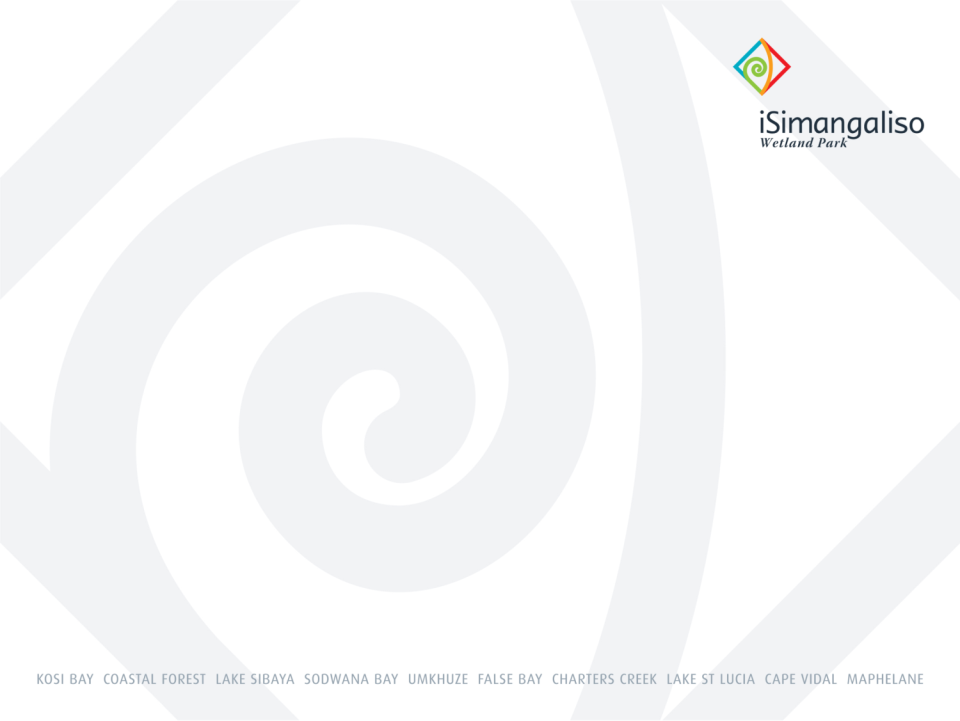 NDP Contribution
17
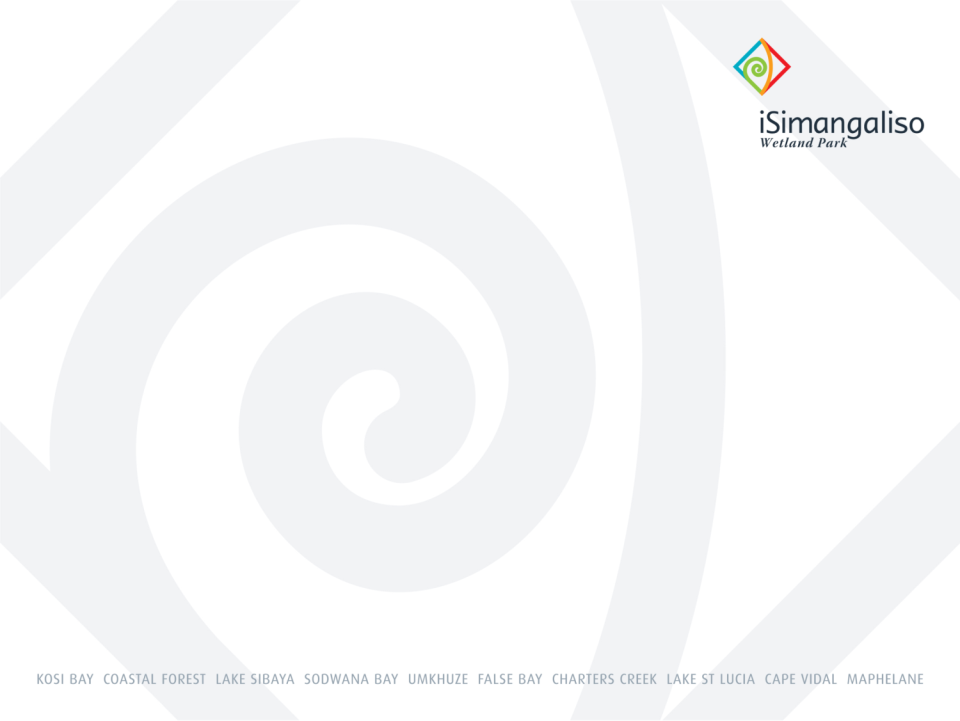 NDP Contribution cont.
18
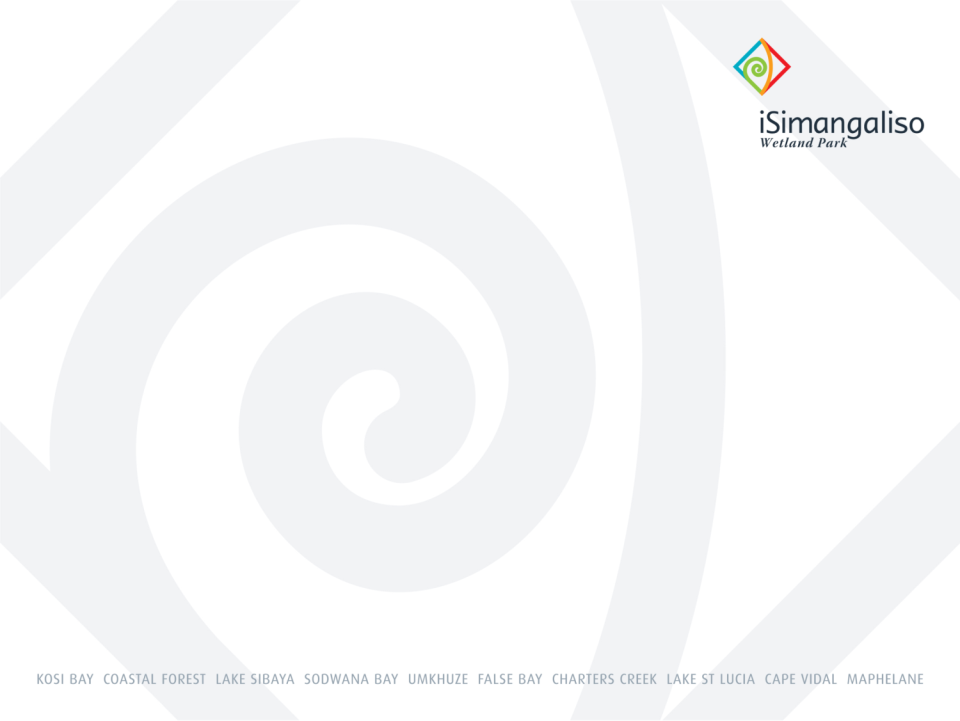 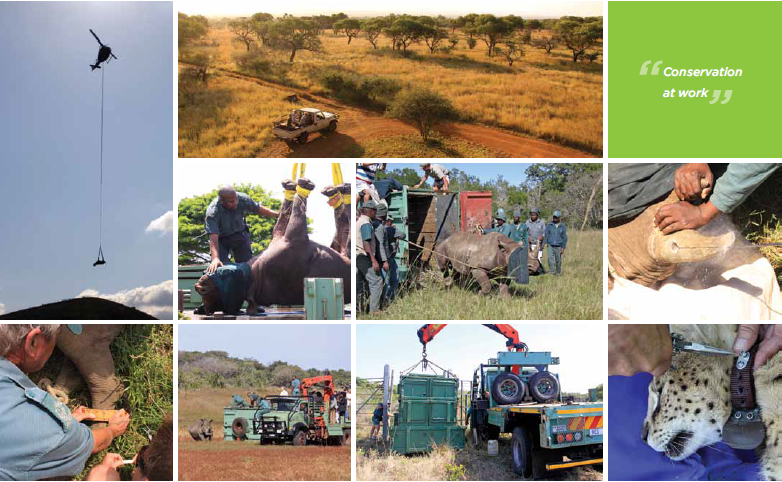 19
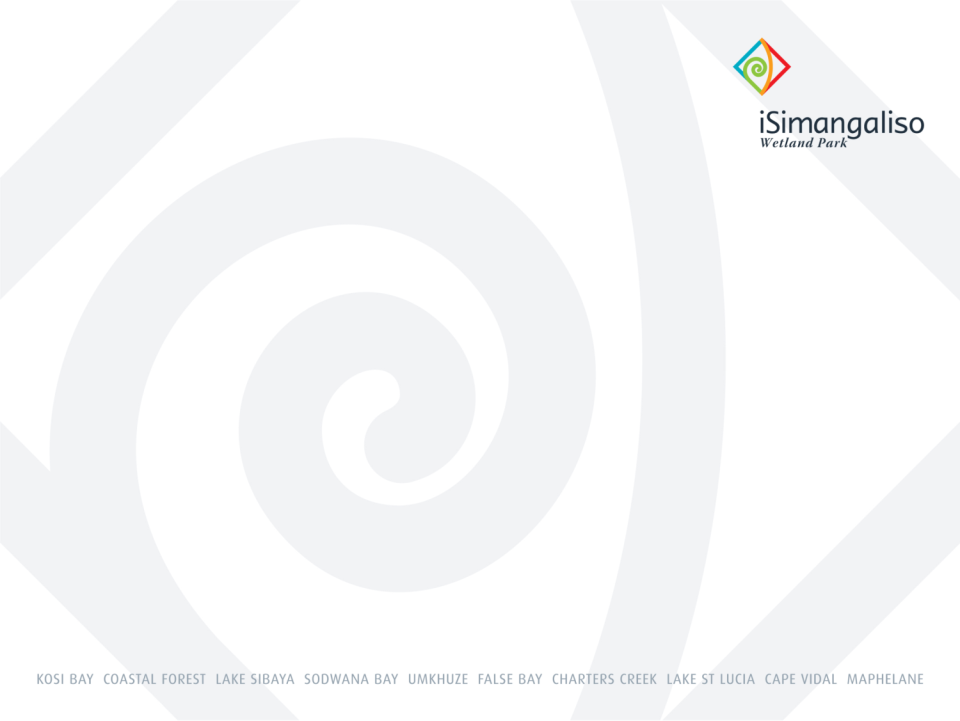 Alignment with DEA Plan
20
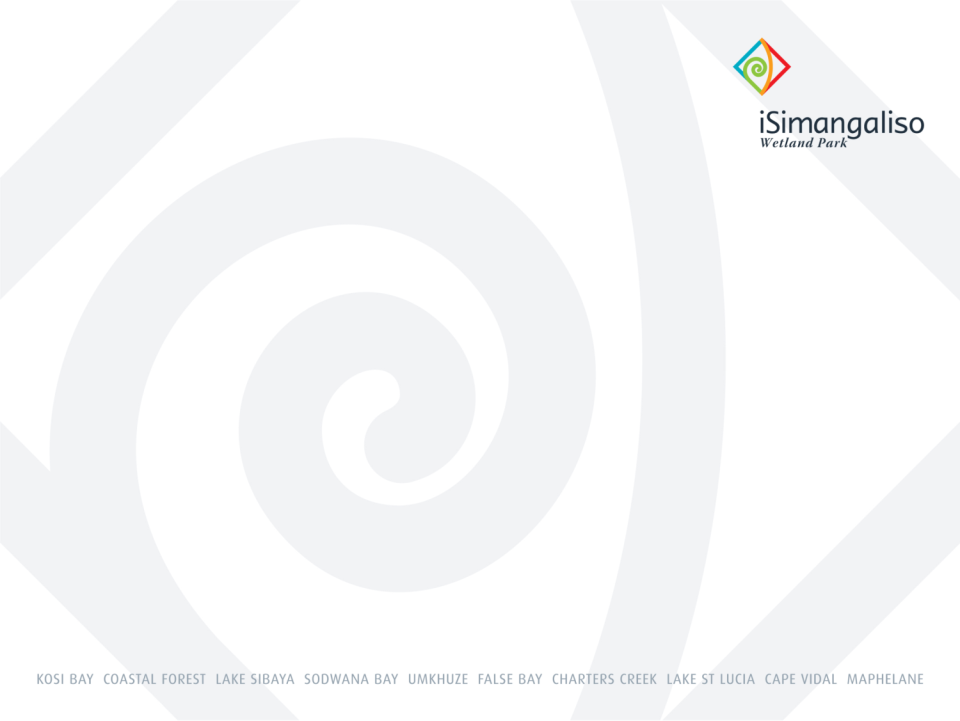 Alignment with DEA Plancont.
21
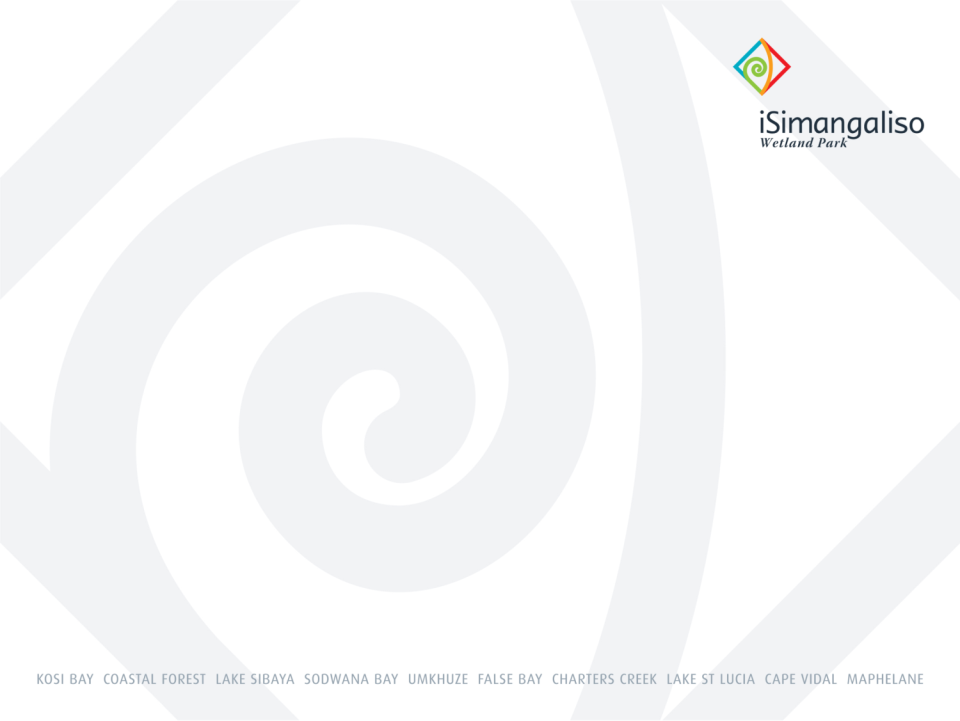 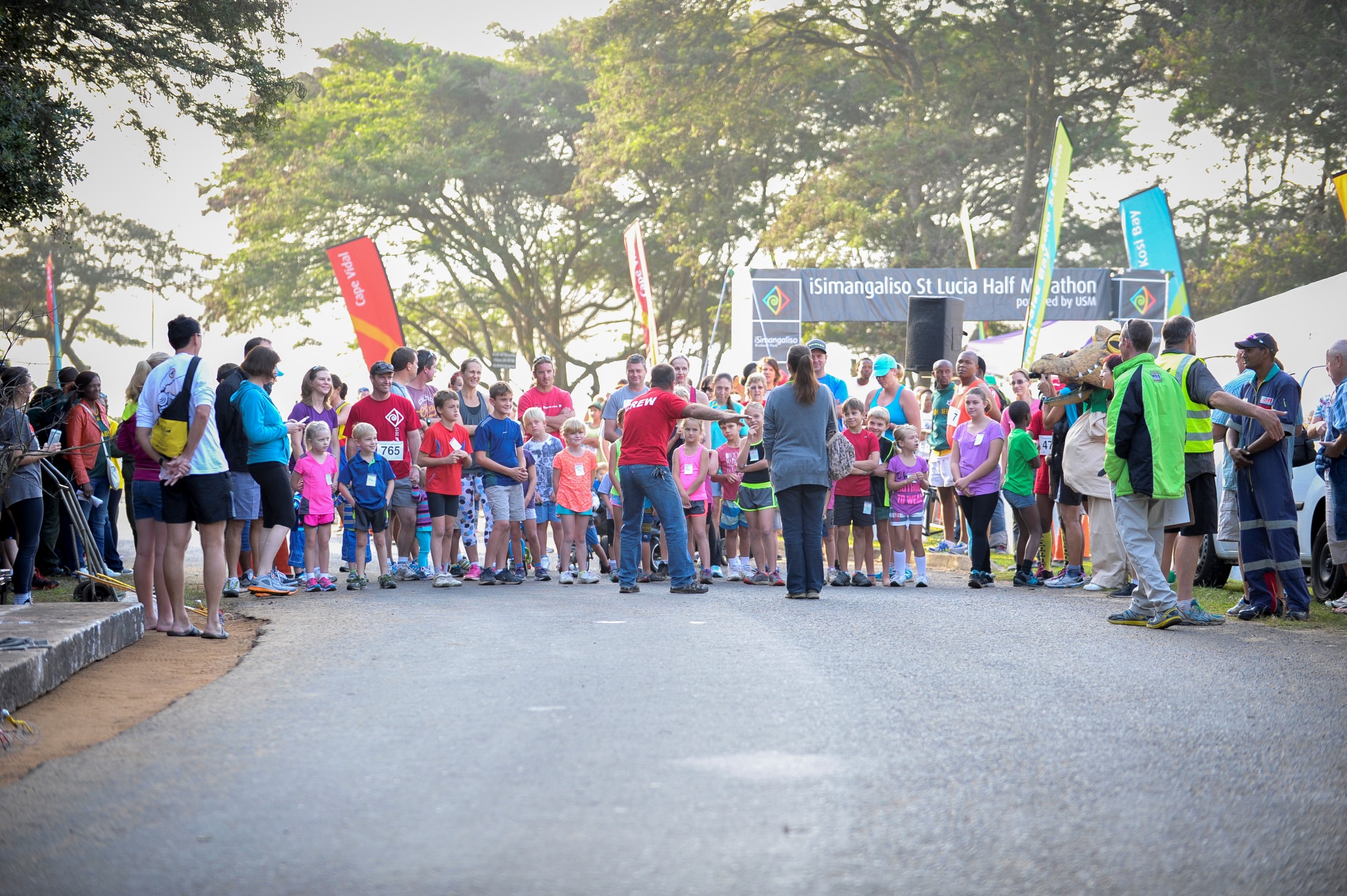 22
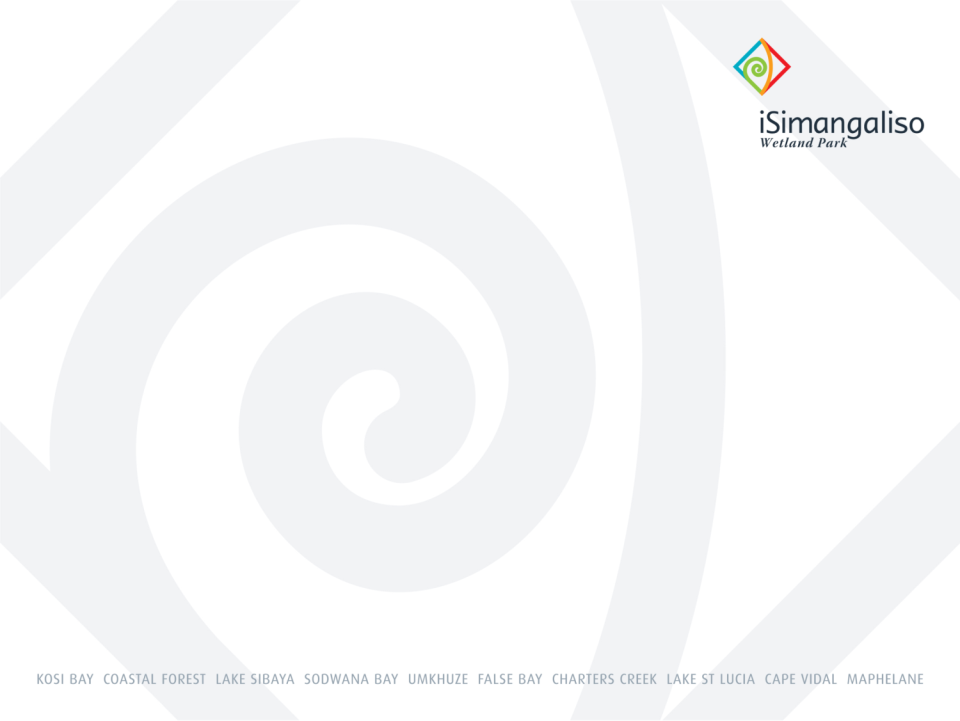 Programme Structure
Park Operations: To ensure the regulation and management of the World Heritage Values in a manner that facilitates sustainable economic growth and development  
Transformation (Social and Economic Development) : To improve access to job and income generation opportunities for previously disadvantaged individuals and communities
Commercialisation: To position the Park as a premiere tourism destination
Governance and Administration: To improve the framework for policy making in iSimangaliso, promote innovative research that supports management objectives, and develop, implement, and maintain cost-efficient and effective systems that support the execution of business processes
23
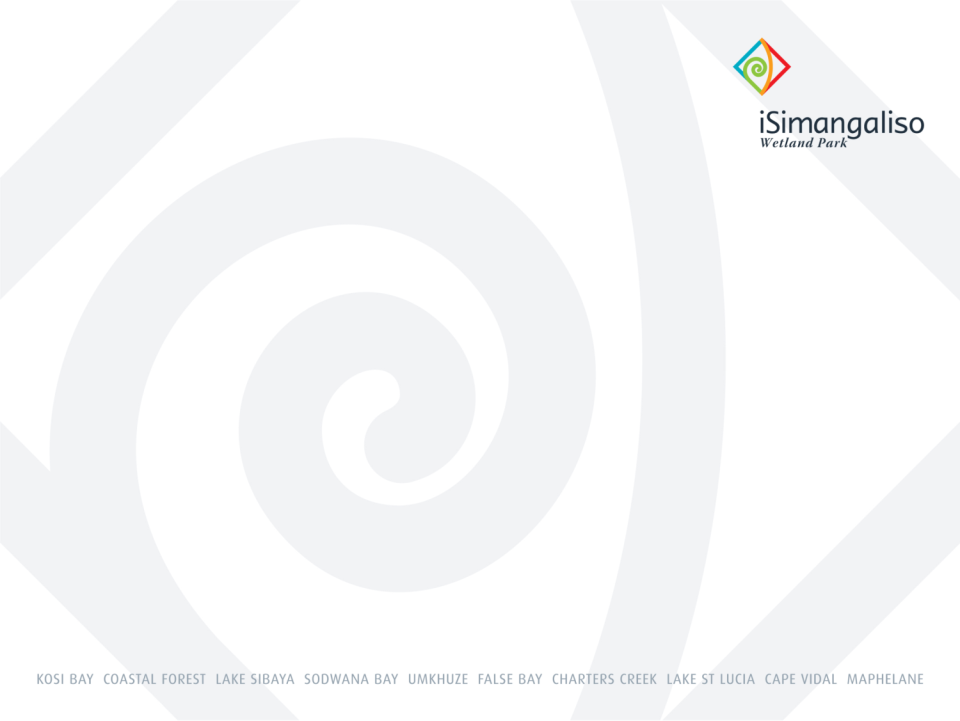 Programme 1: Park Operations
24
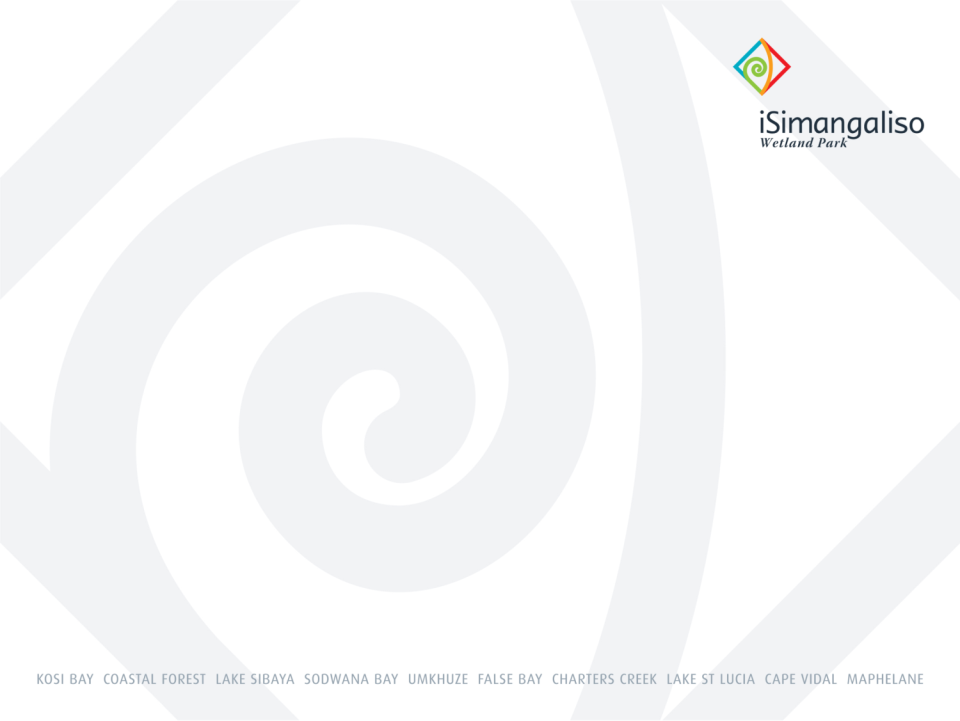 Programme 1: Park Operations
25
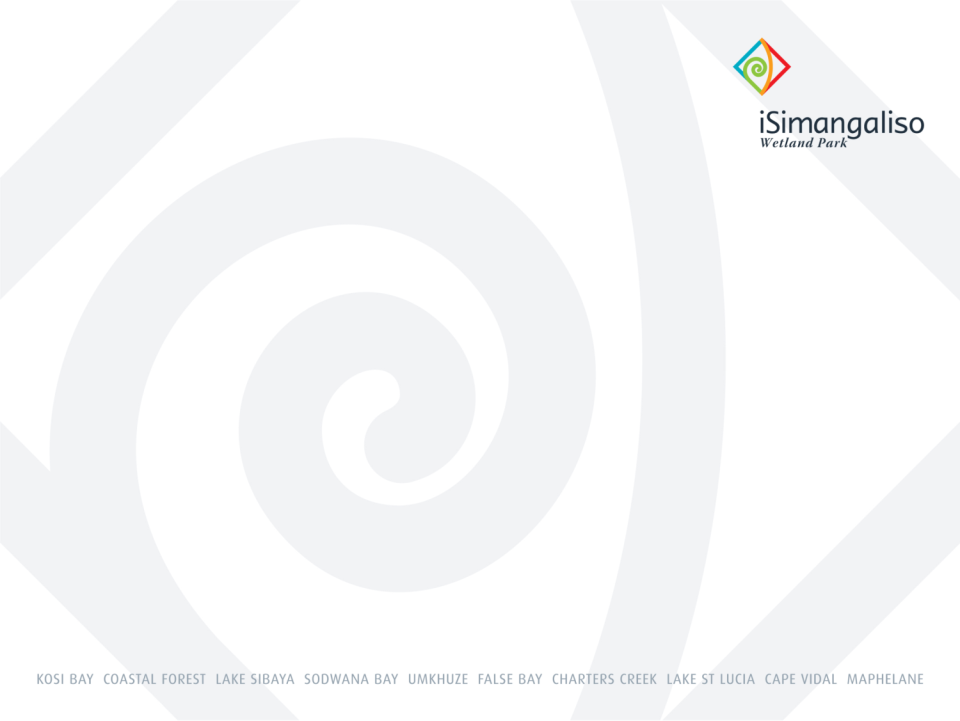 Programme 2: Transformation
26
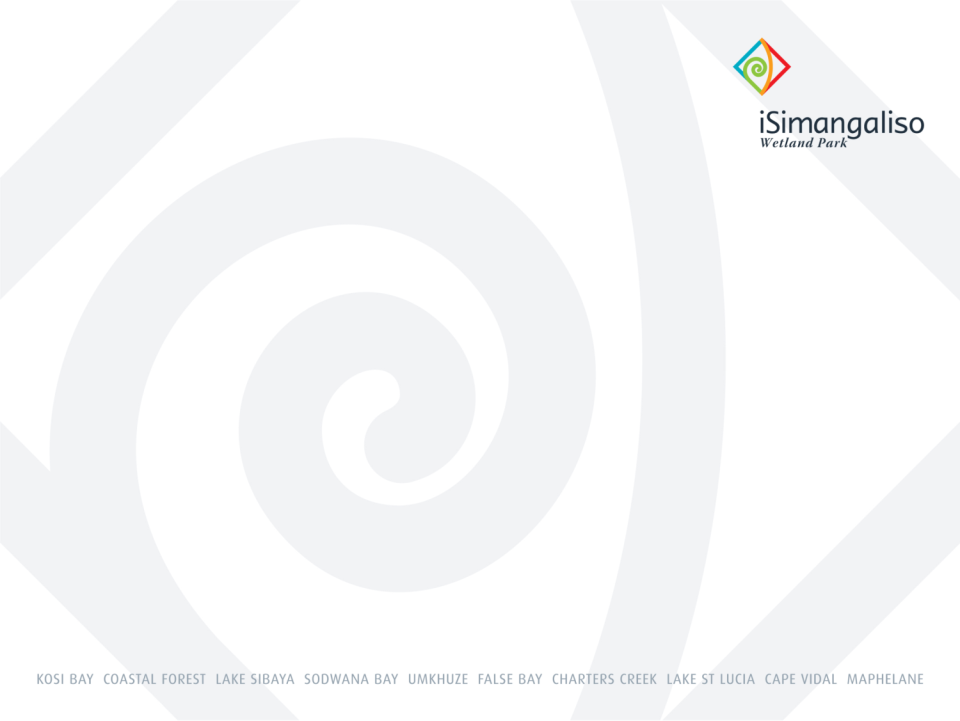 Programme 3: Commercialisation
27
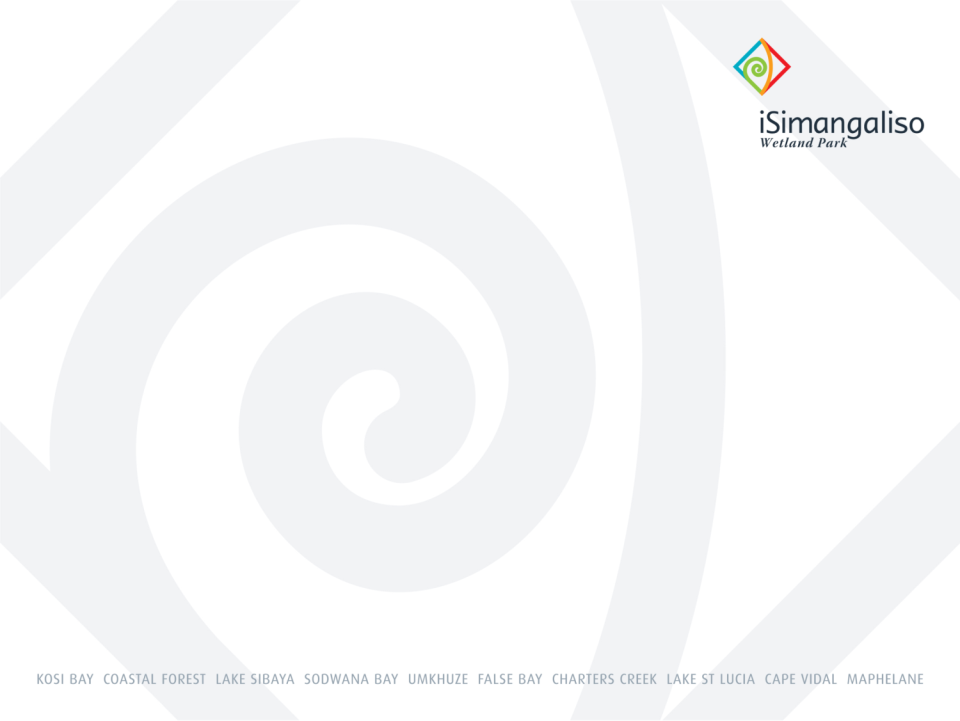 Programme 3: Commercialisation
28
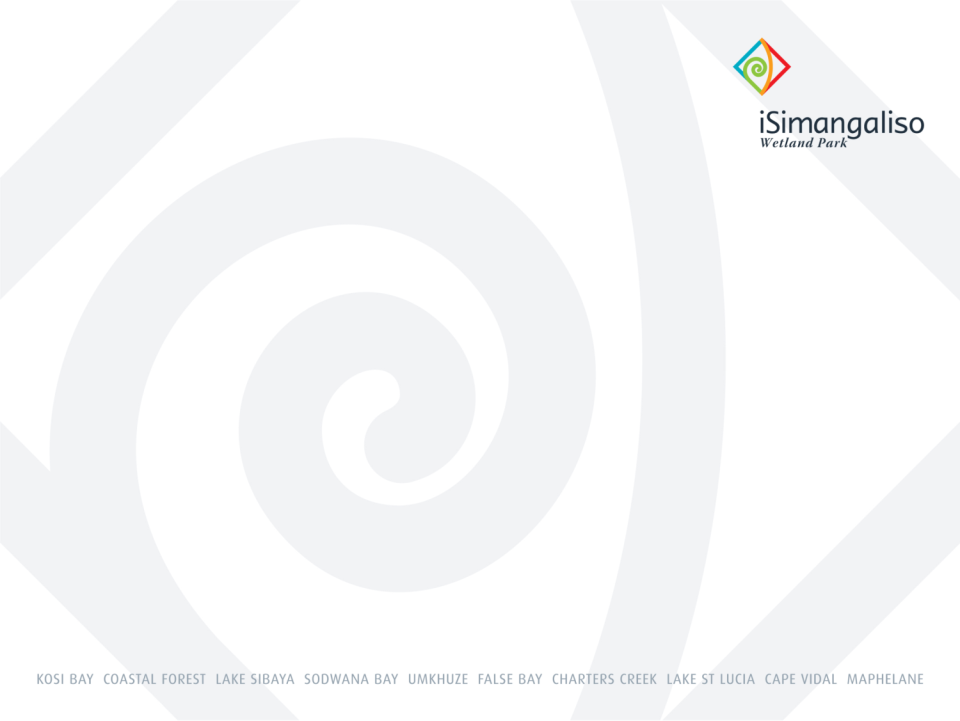 Programme 4: Finance and 						  Administration
29
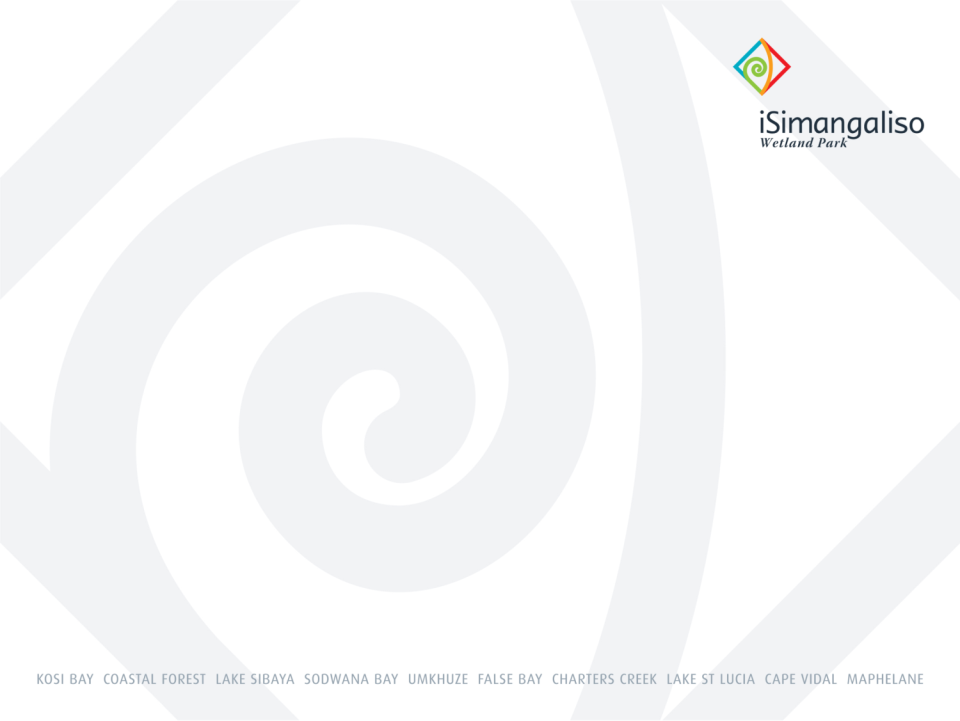 Programme 4: Finance and 						  Administration
30
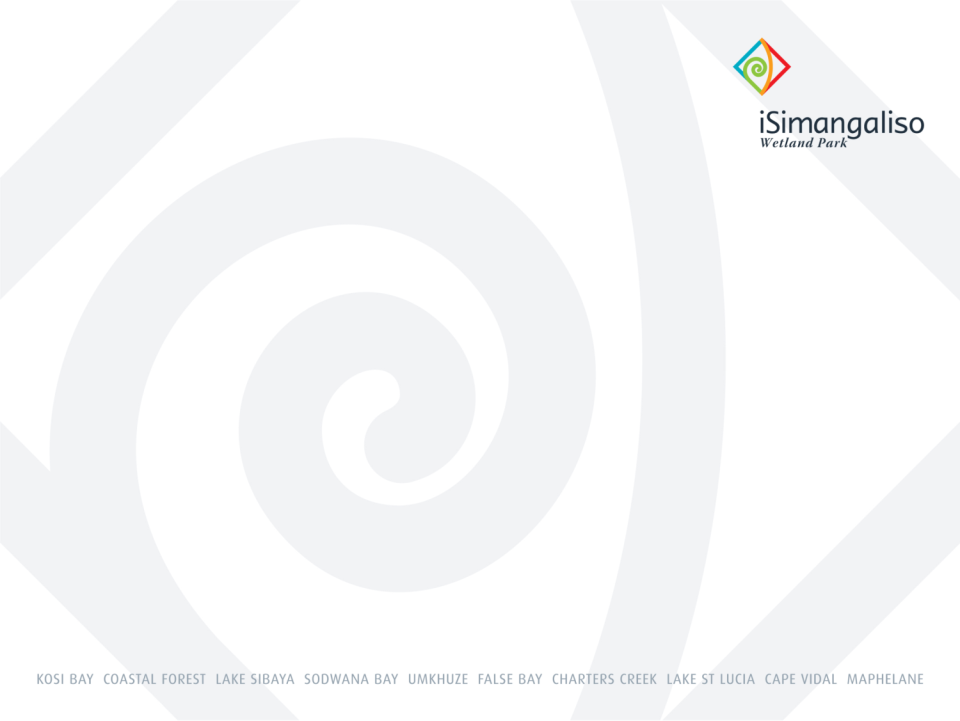 Programme 4: Finance and 						  Administration
31
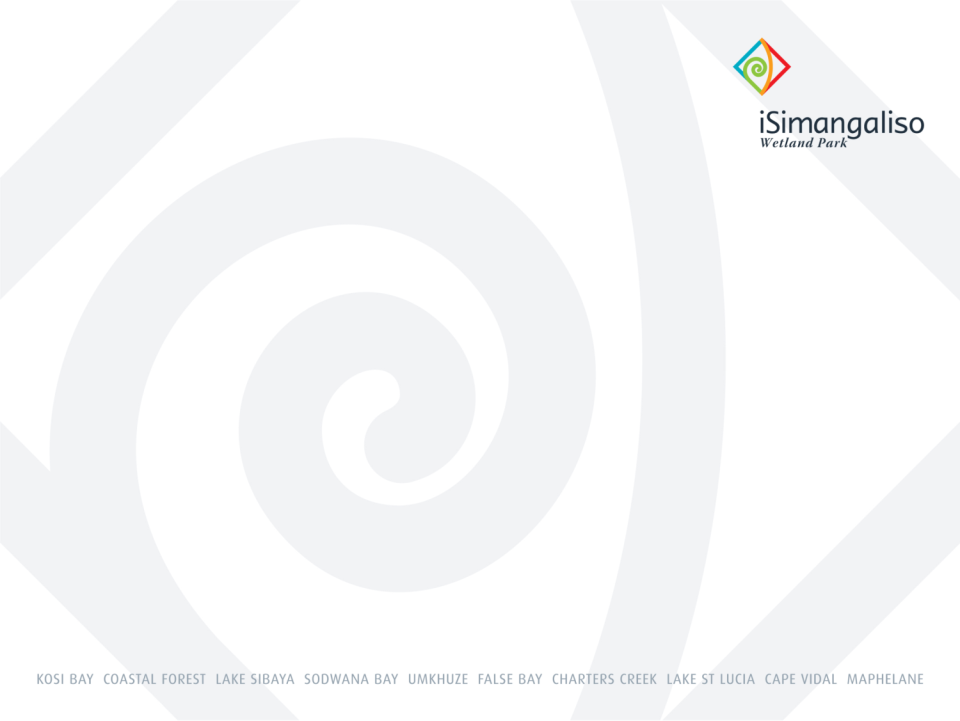 Strategic risks
32
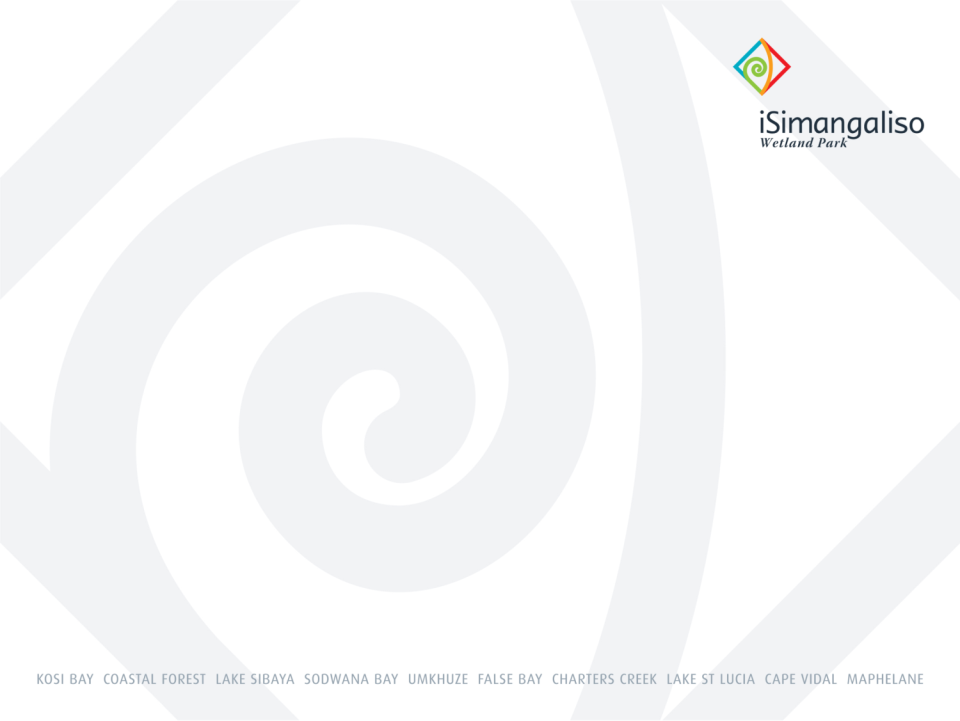 Strategic risks cont.
33
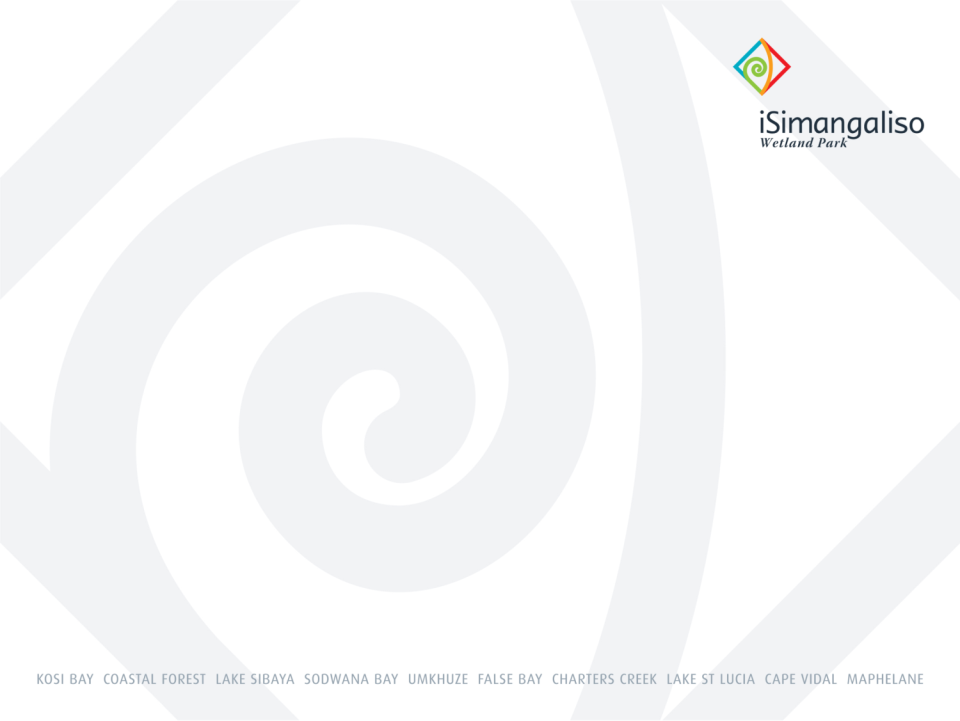 Budget Estimates
34
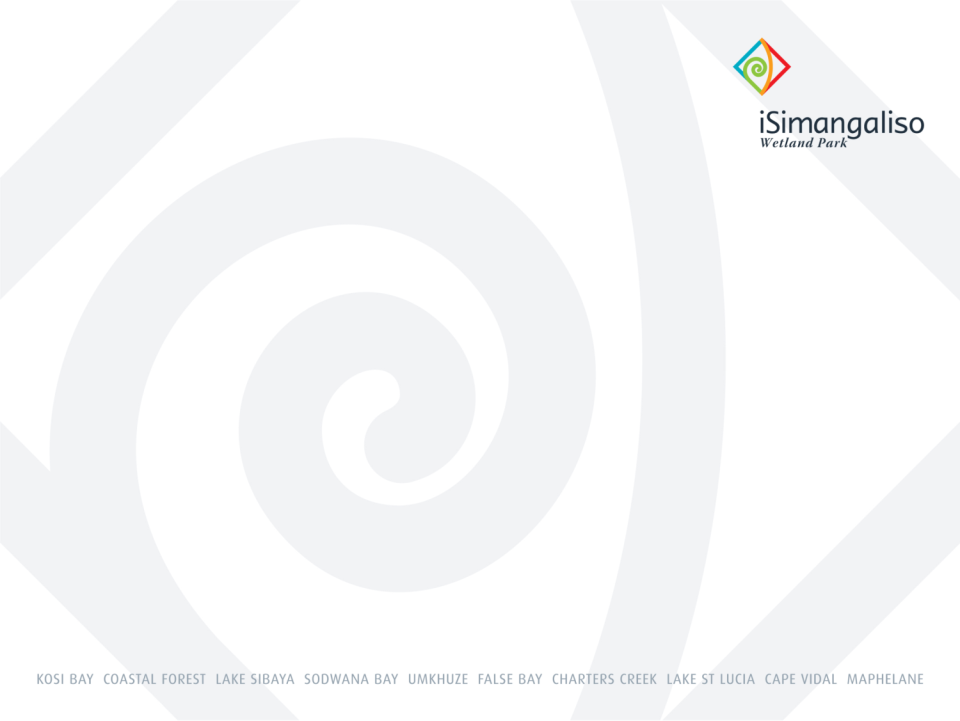 Budget Estimates cont.
35
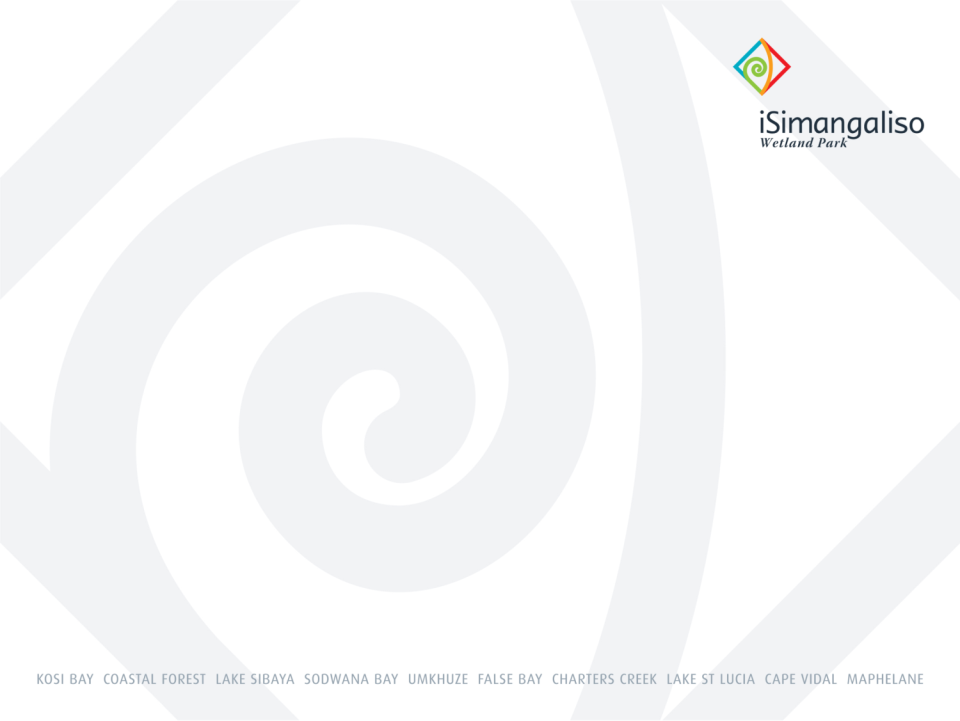 Employment Equity
36
SIYABONGA – THANK YOU from Africa’s greatest conservation-based tourism destination driven by community empowerment
37